Optimizing the Aligned and Integrated Systems of VTSS
Strand 3 December 2019

Roanoke
Williamsburg
Community Norms
Making Connections
When Last We Met…
Advanced Tiers 

Core Features
Common Language
Screening and Assessment Inventory
Data Audit
Data Informed Decision Making
Precision Statements
Decision Rules
Resource Mapping
Bell Ringer
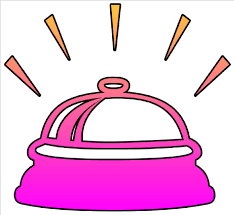 Core Features Quick Check
Tier 2 Core Features 
TFI 2.6
Adapted from Horner & Sugai (2016)
Tier 2 Core Features
Increased Structure & Prompts
Increased Intensity of Data Collection
Increased 
Regular Feedback
Increased Family Engagement
Additional Instruction on Skills (prosocial, emotional, academic)
Efficient system for access and delivery of intervention
Tier 2 Core Features 
TFI 2.6
Adapted from Horner & Sugai (2016)
Today’s Learning Intentions
Build on Data-Informed Decision-Making to make instructional decisions and ways to adopt and support interventions for students requiring support at Tiers 2 and 3 (Matrix  2.B, 3.B)

Create and/or analyze clearly defined continuum of supports that is culturally responsive and utilized to ensure an instructional match for all learners (Matrix 1.F,  3.C)

Define advanced tiers and how schools will be supported to analyze data to determine the impact of interventions and make decisions to change the level of support (Matrix 2.C, 5.E)

Integrate and align professional learning based on need (Matrix 1.G)
Materials Walk
https://vtss-ric.org/event/starting-to-sustaining-session-b-2019-december-3/ 

https://vtss-ric.org/event/starting-to-sustaining-session-b-2019-december-5/

Password: vtss
Advanced Tiers Resource Map
Loudoun County Public Schools
Implementation Story
A little about LCPS
84,000 Students
94 schools (57 Elementary, 17 Middle, 17 High, 3 special facilities)
52% Minority
19% Economically Disadvantaged
17% English Language Learners (EL)
12% IEP
Three Integrated Frameworks
RTI (Academics)
PBIS (Behavior)
Mental Health
Integrated MTSS Team
MTSS Supervisor
RTI 
Coordinator
PBIS Coordinator
Social Emotional Learning Specialist
RTI Consulting Teacher (FY20)
PBIS Consulting Teacher
Our RTI Journey
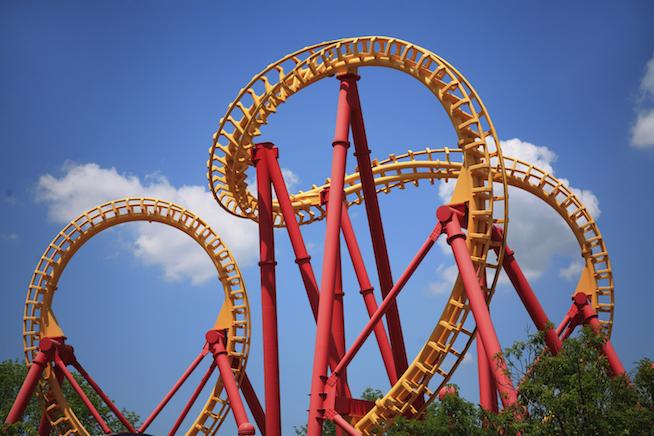 RTI Renewal (2016-2019)
Integrate instructional initiatives

Reduce duplicate efforts and competition

Integrate with School Improvement Planning

Improve collaboration for systemic implementation
LCPS RTI Core Components
Leadership
Data for Student Success
    Includes universal screening and progress monitoring
Targeted Instruction
    High quality core instruction at Tier 1
    Strategic intervention at Tier 2
    Intensive intervention at Tier 3
Data-Driven Decision Making
Evaluation 
    Fidelity and Student Outcomes
Anchors: Structures – Processes & Procedures – Professional Development
MISSION IMPOSSIBLE
Reduce time spent on assessment

Increase time spent on instruction

Increase effective data-driven decision making across the division
Our “Crew”
RTI Coordinator 
Supervisor, Elem. Reading
Supervisor, Secondary Reading
Supervisor, Specialized Reading Instruction
Lead Educational Diagnostician
Systems Logic
Core Content
Core Content
Evidenced Based Reading Intervention
Assessment
Create Effective Efficiencies
Identifying students in need of tiered reading support

Diagnosing root of students’ reading difficulties

Matching evidenced-based interventions to specific student needs (Just Right Fit)

Monitoring effectiveness of match and student growth
Map Resources
Critical Decision Points
Evaluate Effectiveness
Select Assessments & Define Logic
Provide Professional Development
Establish Criteria for Additional Assessment
Match EBIs to Specific Deficit Areas
Create Decision Tree
Map Resources
What assessments do we have? For what? Who is trained to give them?

What EBIs can we provide with fidelity?  Who is trained to implement them?  How much time is required?

What’s missing?  What do we need?  What is the cost, required training, and implementation time?
Select Assessments
MAP Growth
Reading Comprehension

FAST
Phonological Awareness  Fluency, Phonics Fluency, Oral Reading Fluency

Developmental Spelling (DSA)
Words Their Way Inventories
Orton-Gillingham Phonics Inventory
Phonics
Define Assessment Logic
Universal - ALL
PALS (Grades K-1)
MAP Growth (Grades 2-8)

Supplemental- SOME
Formative Assessment System for Teachers (FAST)
Developmental Reading Assessment (DRA-2)

Diagnostic - FEW
Phonics Inventories
Establish Criteria for Additional Assessment
PALS (Grades K-1)
Students who don’t meet the fall benchmark
Students who meet the fall benchmark but team still has concerns
MAP Growth (Grades 2-8)
Grade 2 = Students whose score falls below the 40%tile –OR- are not on DRA grade level

Grades 6-8 = Students whose score fall below the 40%ile –OR- are not predicted to pass the VASOL English per the Class Breakdown by Proficiency Report
Let’s Practice!
Advanced Tiers Resource Map
Resource Mapping
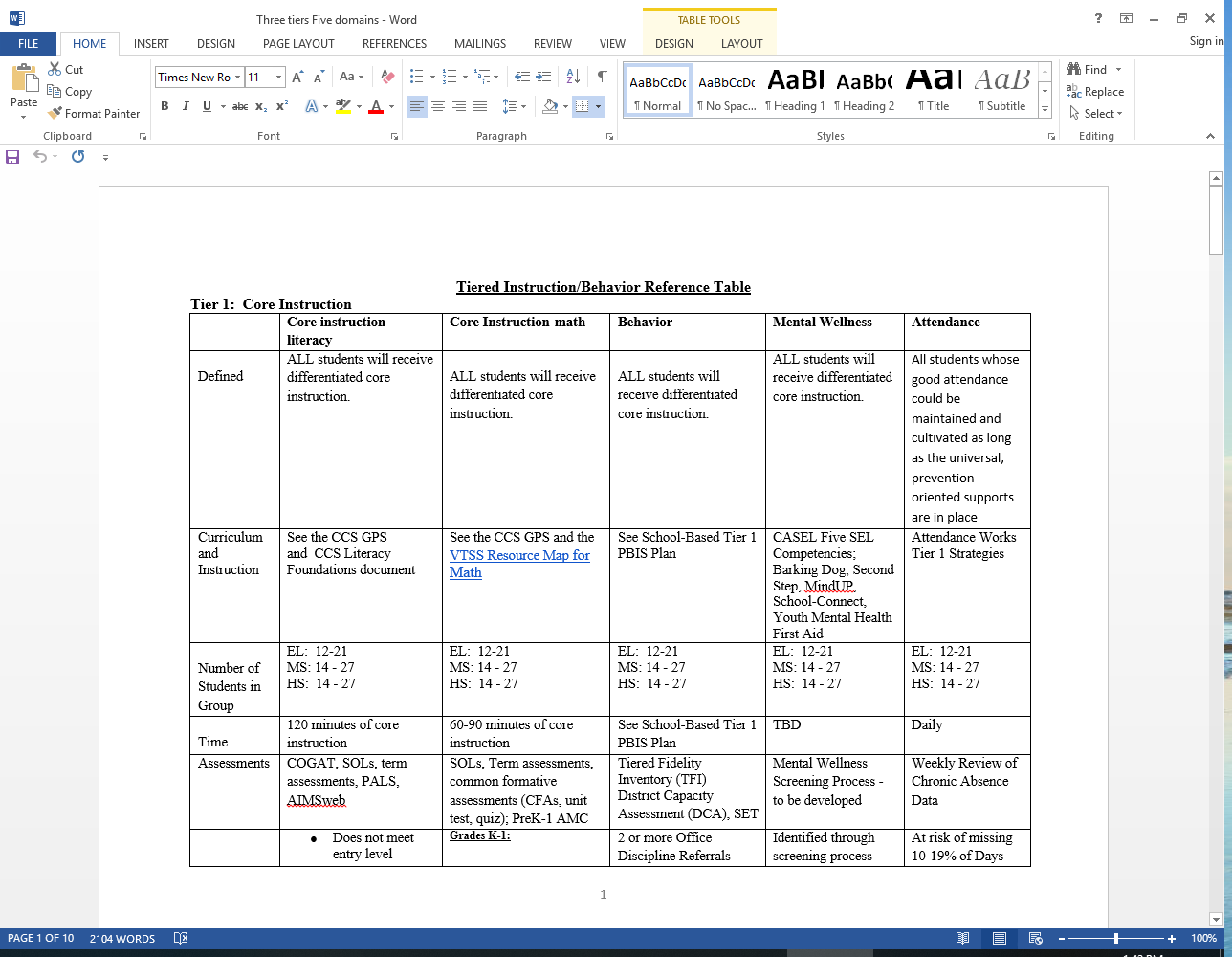 Advanced Tiers
Resource Map Example
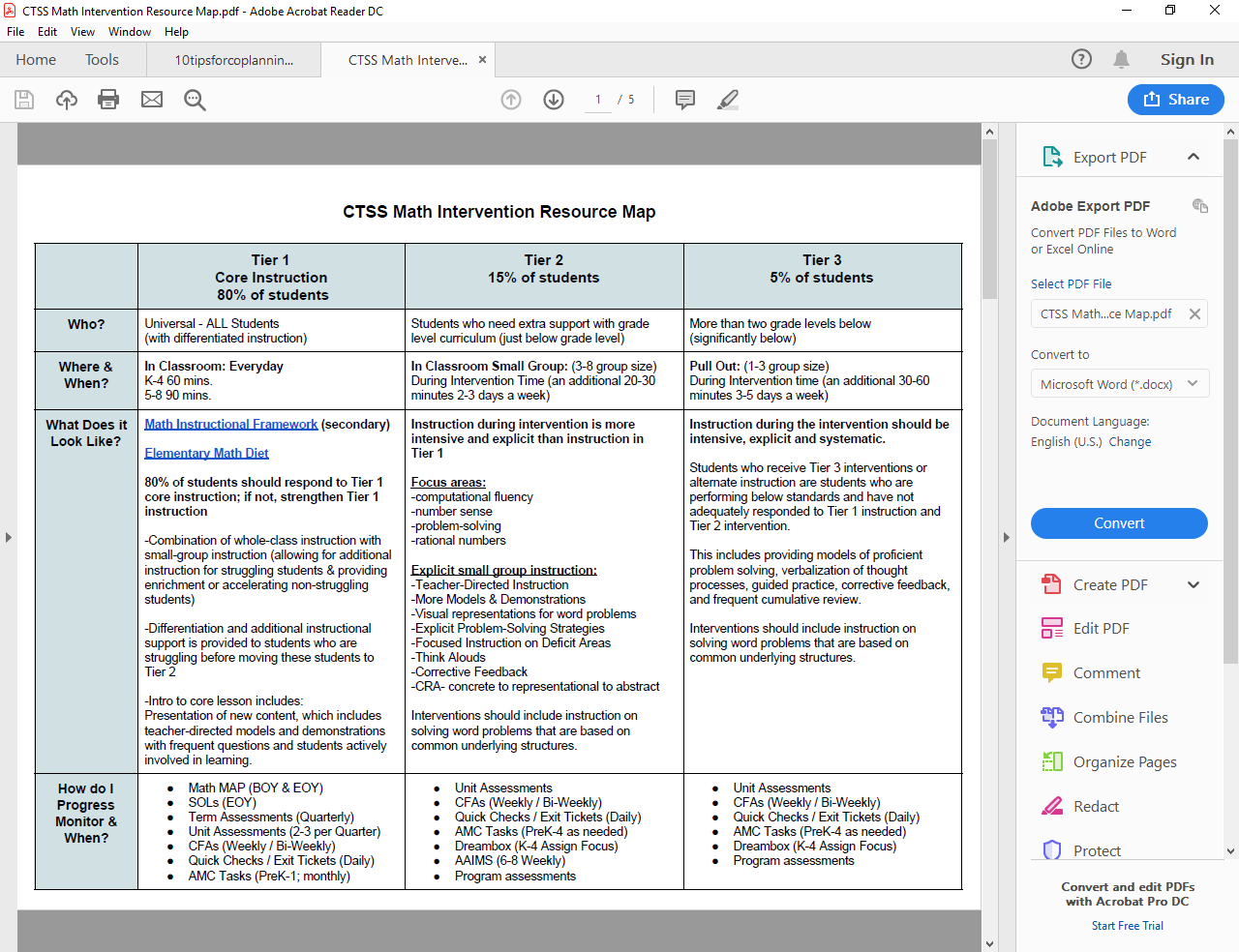 Advanced Tiers Decision Rules
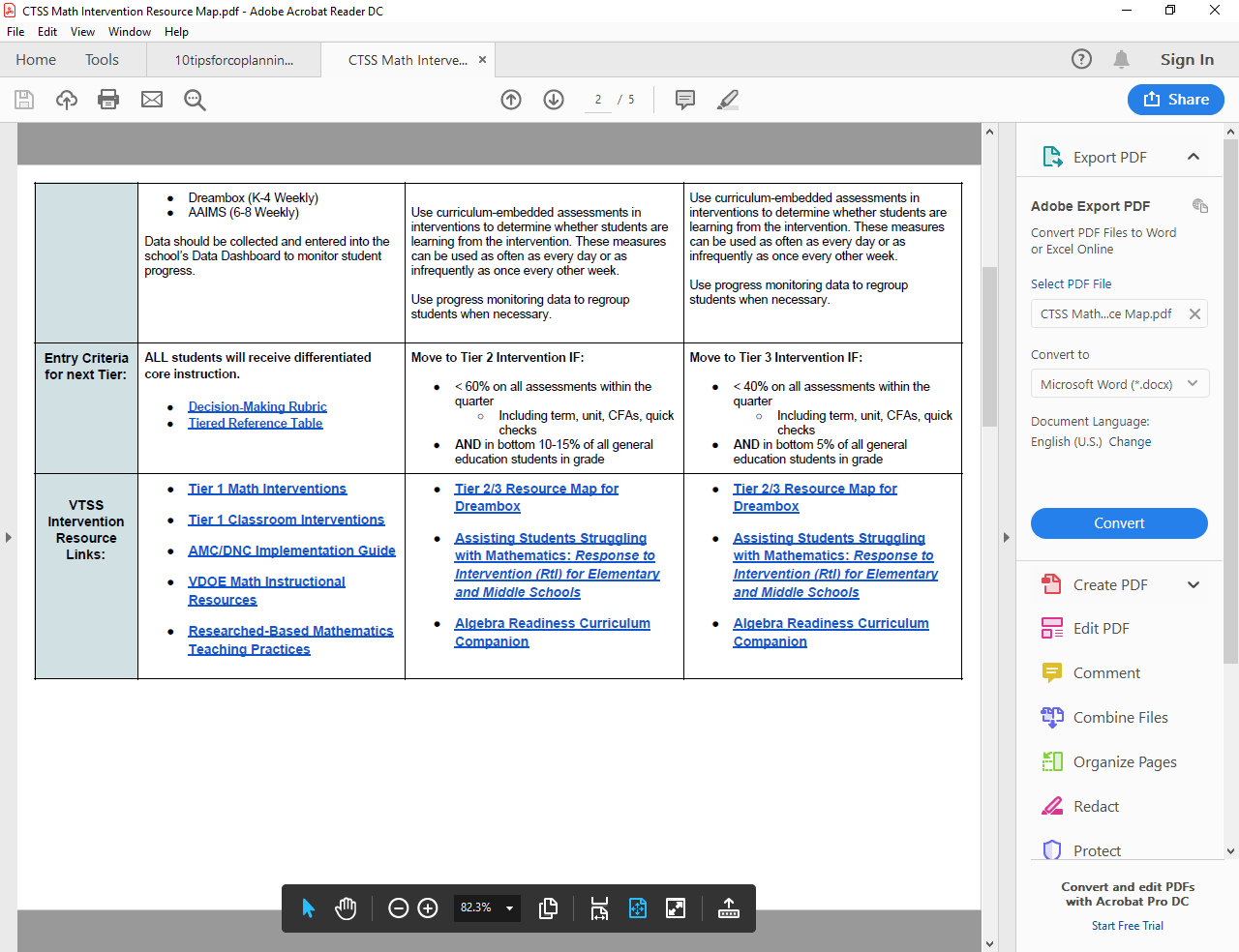 Your Turn
Advanced Tiers Resource Mapping:
Choose a domain 
Complete what you can across the row
screeners/data points
EBIs/EBPs
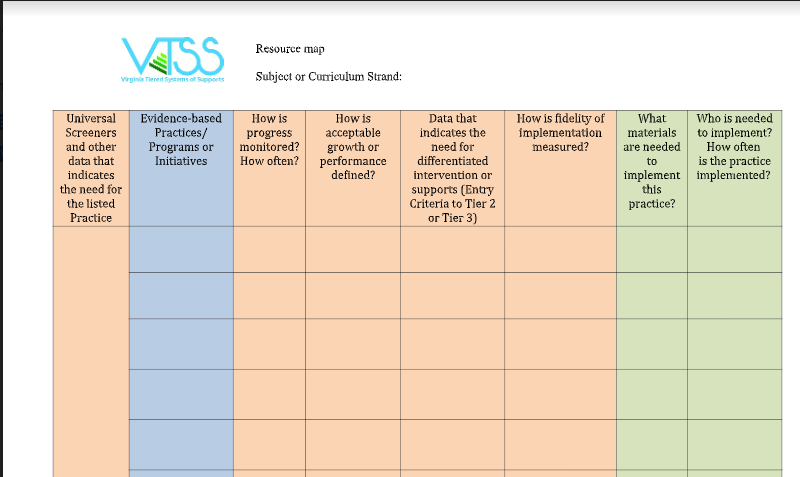 Matrix 1.F/3.C 
 Action Planning
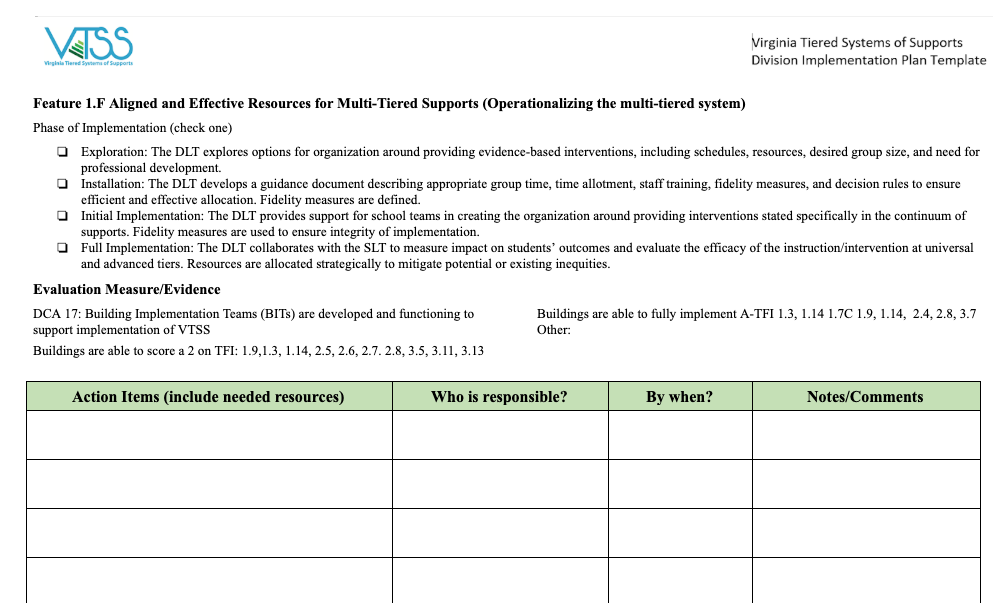 Digest and Process...
Lunch
Advanced Tiers Decision Rules
Loudoun County Public Schools:
Our Implementation Story
Create Decision Tree
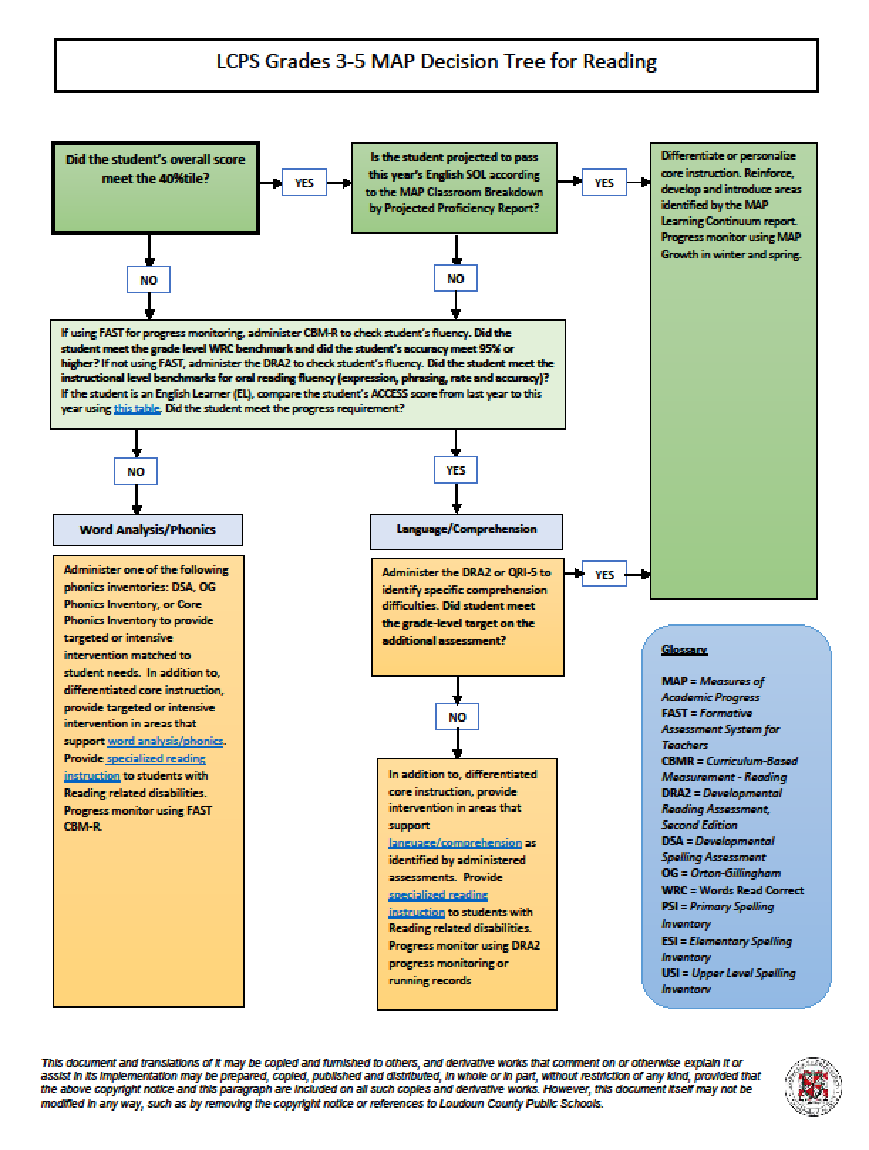 Created using Microsoft Word 
Converted to .pdf
Saved in Google drive
Match EBIs to Specific Deficit Areas
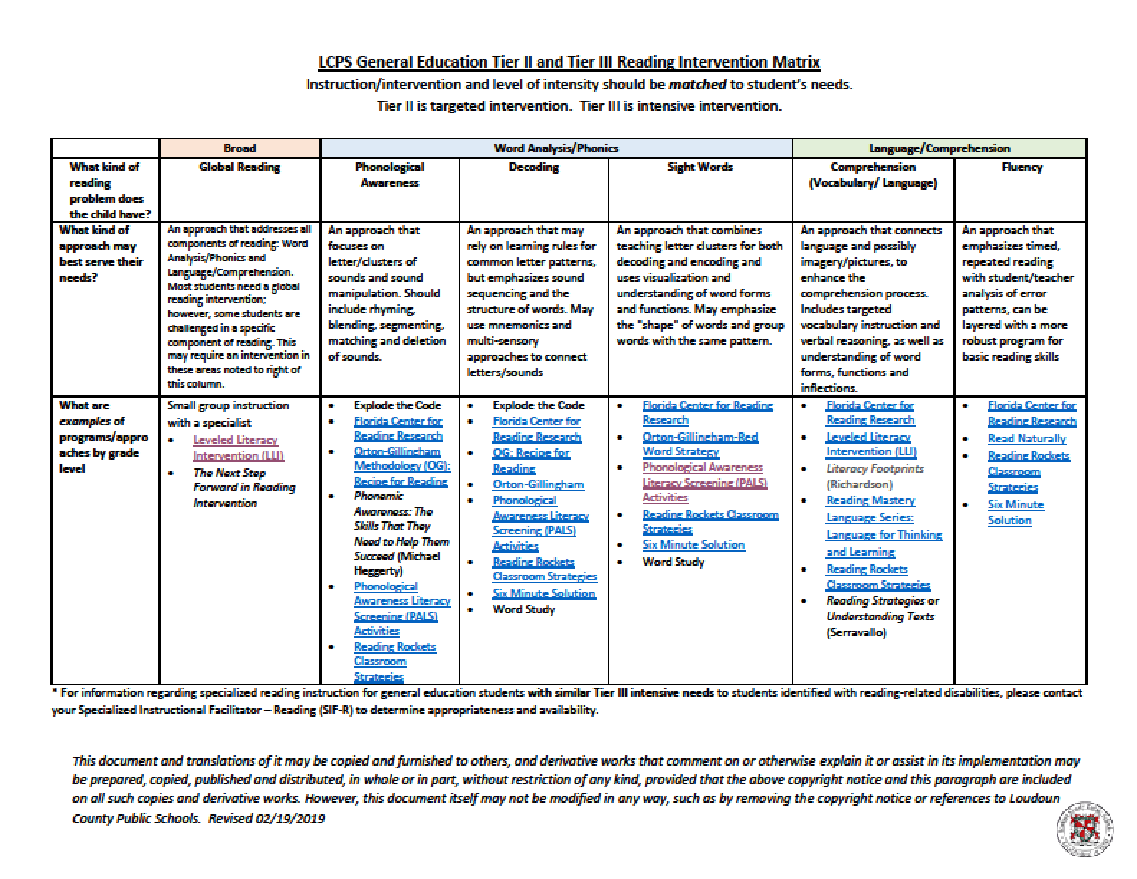 Create a Professional Development Plan
Make it sustainable and cost-effective
Appeal to several learning styles
Provide follow Up sessions
Evaluate effectiveness and use results to make 
improvements
Revise plan annually
LCPS RTI Implementation Rubric
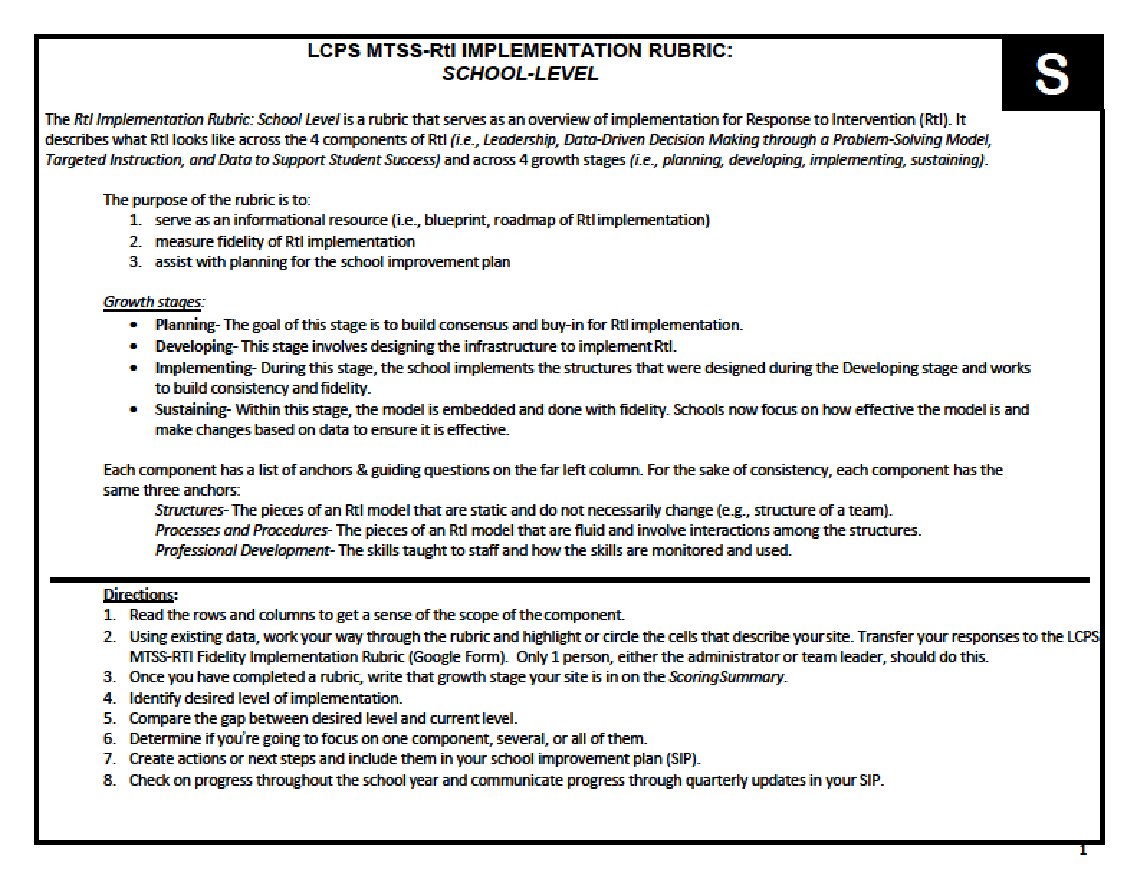 Evaluate Effectiveness - Implementation
Evaluate Effectiveness - Outcomes
Data pending.  Will add.
Next Steps
VKRP as K math screener (Fall 2019)
Grade 1 universal math screener (Fall 2019)
Specialized Math Instruction (Fall 2019)
Math Decision Trees (Fall 2019)
EL and Dually Identified (2020)
Expand implementation to middle and high schools (2020-2023)
Matrix 2.B/3.B 
Action Planning
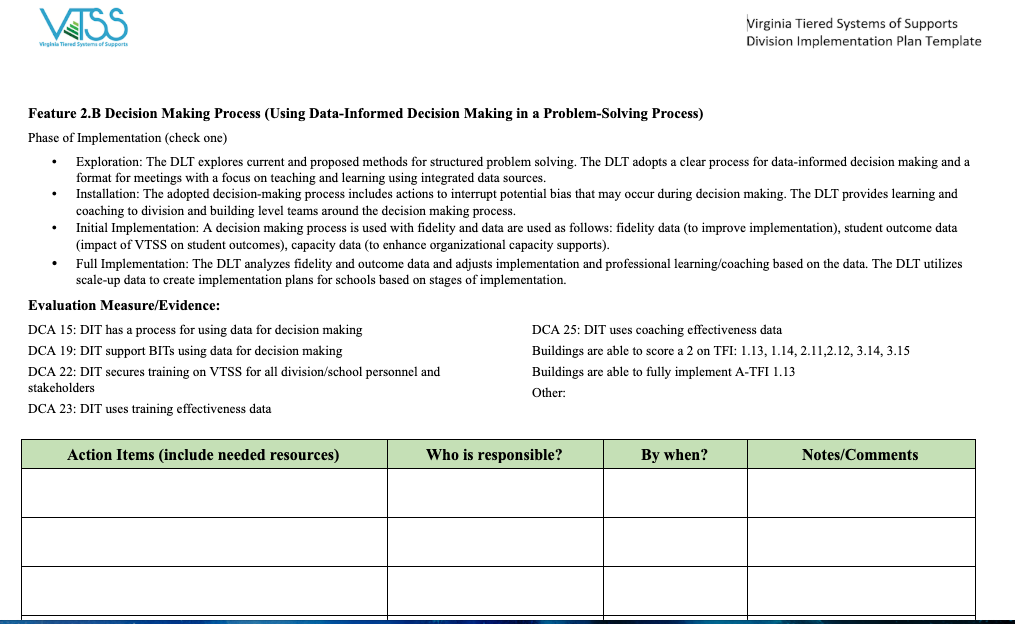 Practices Deep Dive
Station Rotations
Station Rotations
Travel with Team

40-45 minutes at each station

Action plan as you go

Return to whole group for closure
Evidence-Based Practice Selection and Match

Progress Monitoring

Scheduling
Station Rotation
Evidence-Based Selection Tool and Matching Interventions
Evidence-Based Selection Tool
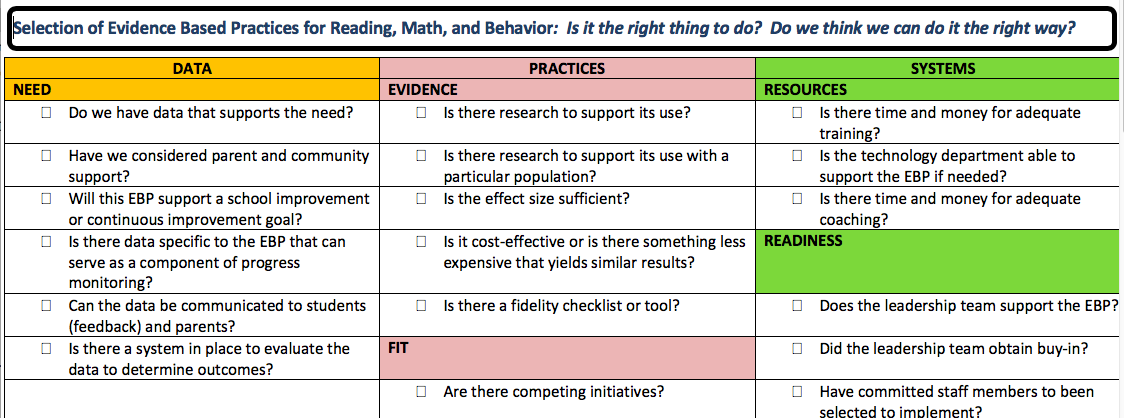 Evidence Based Practices Evaluation
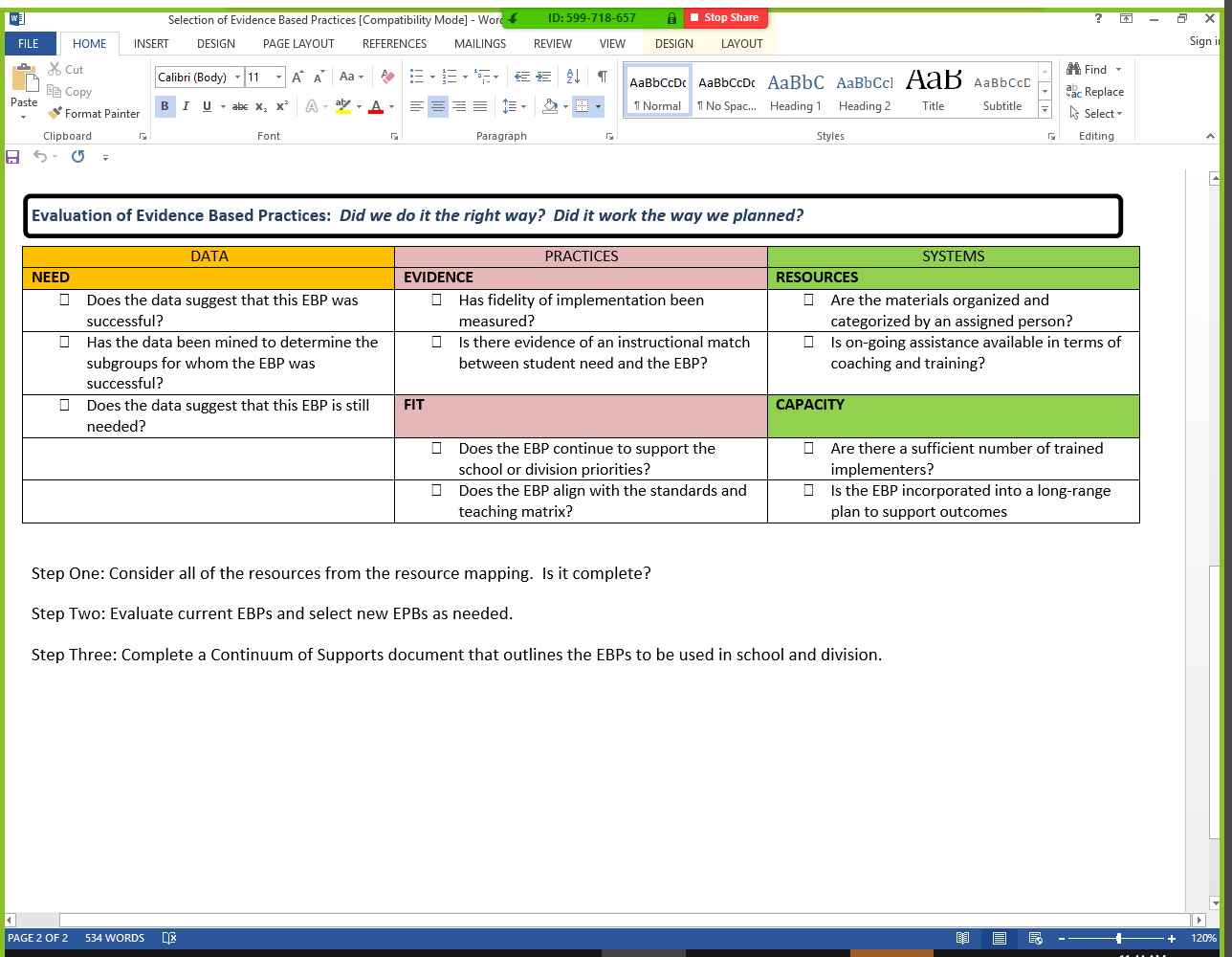 Finding Evidence Based Practices
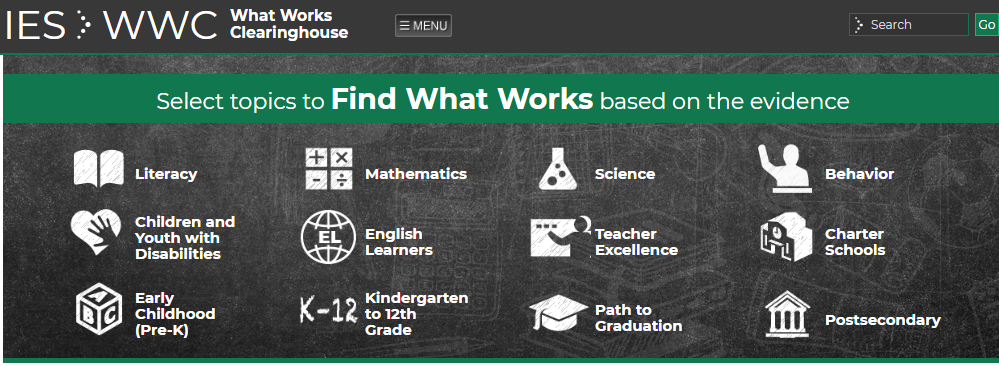 Evidence-based Practices
National Center on Intensive Intervention      https://charts.intensiveintervention.org/chart/behavioral-intervention-chart
   Behavior Intervention Tools Chart
Academic Intervention Tools Chart

What Works Clearinghouse
https://ies.ed.gov/ncee/wwc/FWW
Behavior Intervention Tools Chart
Academic Intervention Tools Chart
Your Turn! 
Let’s Practice!
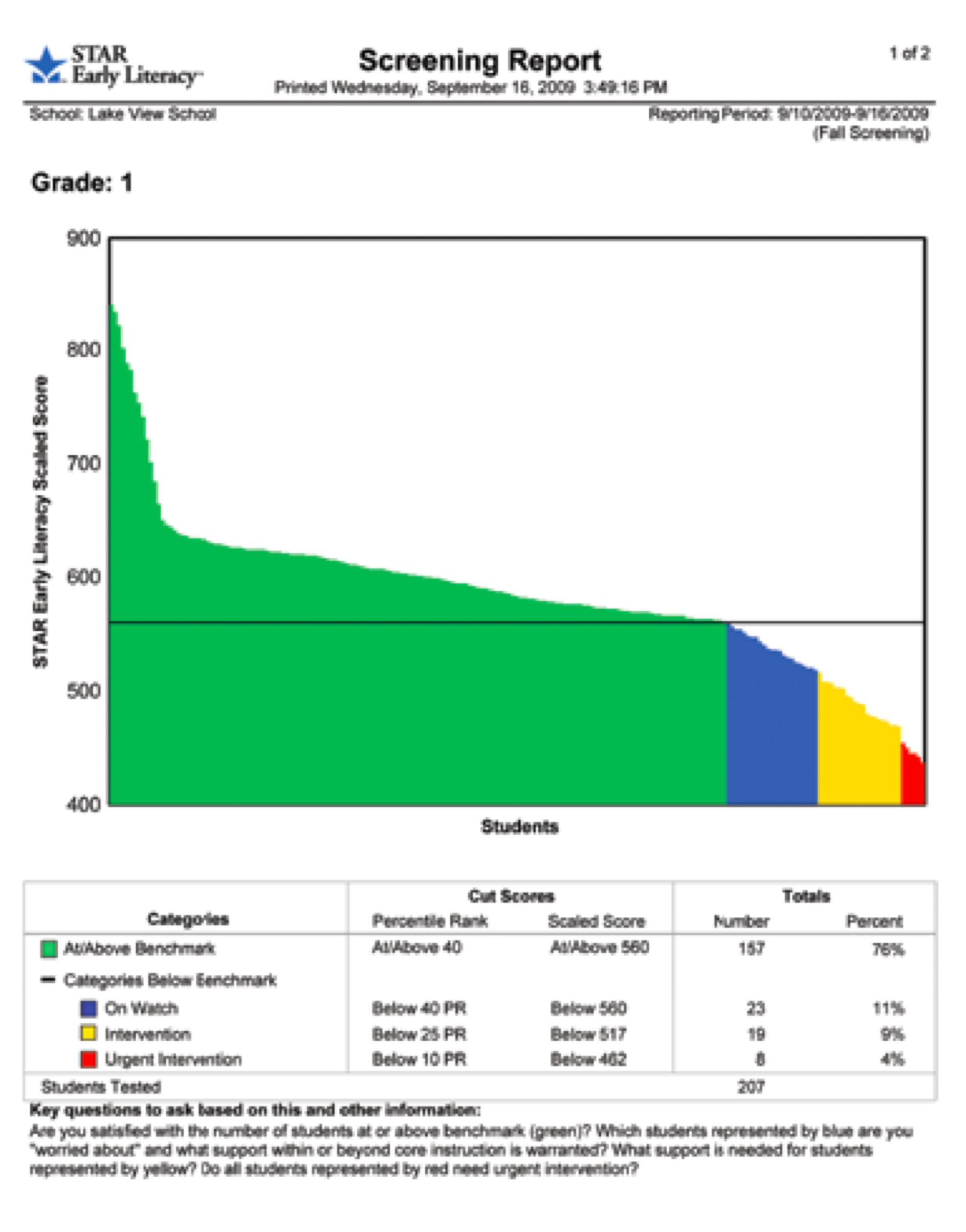 Use the sample set of data to determine possible evidence-based interventions.
Matrix 2.B/ 3.B 
 Action Planning
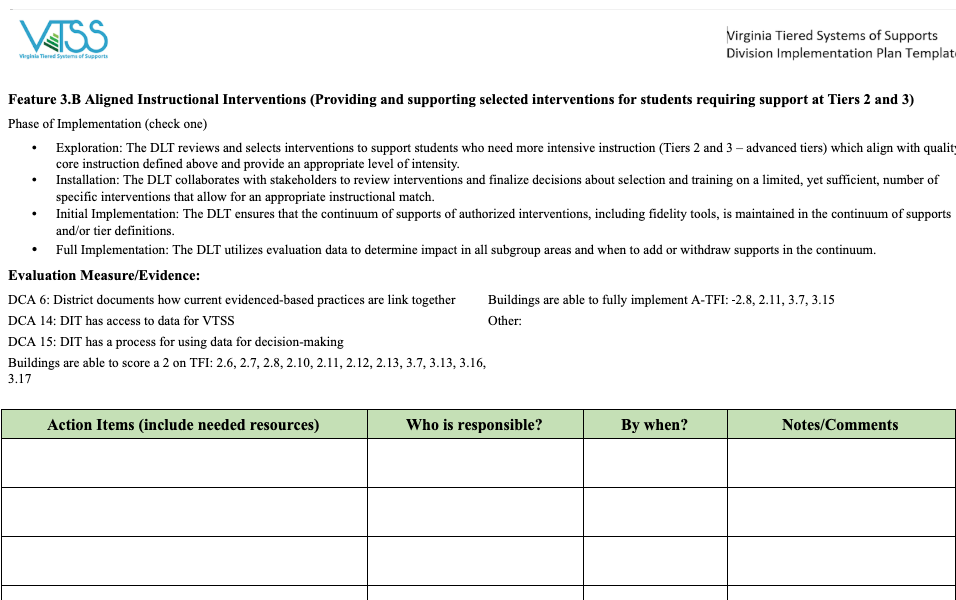 Station Rotation
Progress Monitoring
Measurement Tools
It Is Not “Either/Or”
Curriculum-based measurements (CBMs) are standardized assessments, including specific scoring guidelines, usually timed, criterion based.  For example, fluency measures serve as a proxy for overall literacy development

Curriculum-based assessments (CBAs) are tools developed by teachers that align with the content they have taught.  CBAs involve “direct observation and recording of a students performance in the local curriculum…” (Deno, 1987)
*Definition adapted from Hattie, Fisher, Frey (2016)
The RATE and LEVEL of Learning
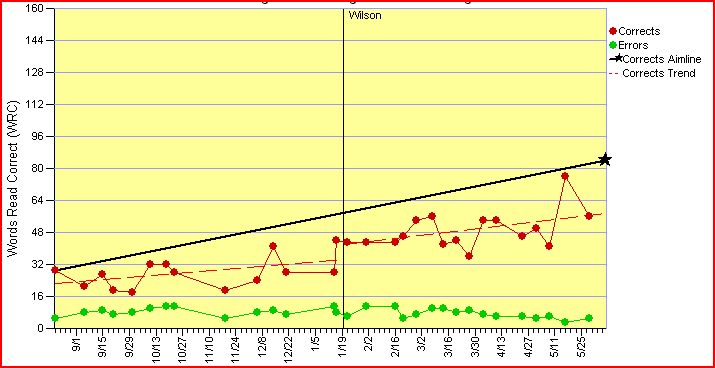 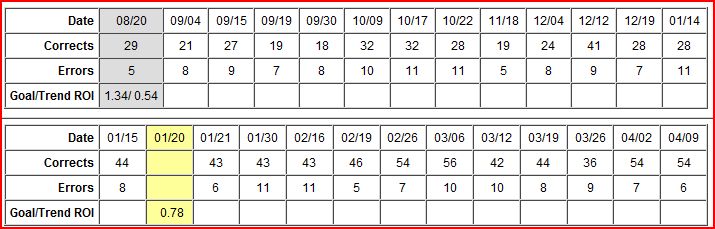 General Indicators:The Medical Analogy
Think About Starting with Screening Tools:

Height 
Weight
Temperature
Blood Pressure
Pulse
1
Blood Pressure Is An Indicator
It is considered to be an indicator of overall health; not a complete picture

It isn’t the only indicator of overall health, and it is used with some other measures

It is brief and reliable

It is a “flag” that there may be risk factors
2
Blood Pressure As A General Indicator Uses Decision Rules
What is the data that suggests
“at risk?
What happens if the screener isn’t
Administered with fidelity?  How will it
impact the fidelity of progress monitoring?
3
The Indicator Guides Other Decisions
What might you consider if someone is mildly at risk?
4
Mr. Smith: Flagged As “At Risk”
Social History Reveals:

Family history of high blood pressure
Exercises on an inconsistent basis
Business travel prevents him from eating healthy meals on a regular basis
Has a demanding work week
5
Other Diagnostic Tests Are Ordered
Blood values
Stress test

Mr. Smith has to visit a specialist for some of these tests, while some are administered at the office.

(Does this sound like diagnosing the problem in order to make a good Instructional match?)

				                    

						            6
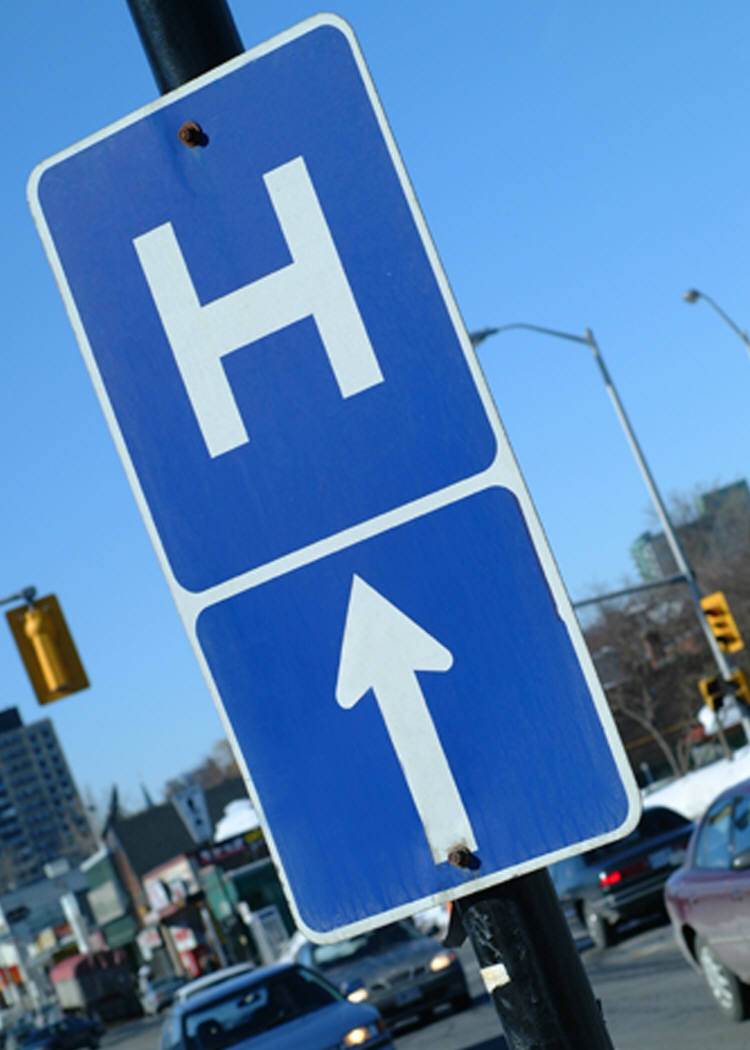 The Team Meets Again With the Results And A New Team Member
THE PLAN
Daily exercise routine with trainer – heart rate monitored each session
Low sodium diet; journal of food intake
Plot blood pressure on a graph each week
Blood pressure medication – common and generic
7
Monitoring Begins
5 data points have been collected of the systolic pressure:
170
177
172
172
180
Change The Intervention?  How?
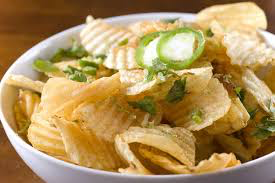 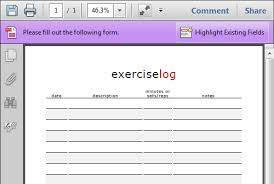 Suppose you discovered that Mr. James could not lay off the chips, and it turns out that his trainer had a family emergency and was only able to meet with him for 60% of the scheduled appointments.  Would you make a change to the prescription medicine?
9
TIP #1
The first thing you do if the “dots aren’t going in the right direction” is to check the fidelity of assessment and implementation.
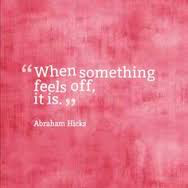 10
Tip# 2
Consider having all the reasons for lack of success categorized to make the problem solving process easier:
Was the instruction at all tiers delivered with fidelity? 
Was it a correct instructional match? Was there consistent programming?  Is the dosage sufficient?
Is attendance an issue? (Consider attendance of student and adults.)
Is attention the reason the student is not performing well?
Is motivation and engagement an issue?  (Consider the engagement of peers as well.)
Are there certain behaviors (disruptions, defiance, etc.)that impede learning?
Are there social-emotional and wellness issues that are the barrier to learning?
11
Improvement! But Will He Reach His Goal?
Aim is 125
Next 5 systolic readings:	
170
165
160
162
158
Now Our Decision May Change
Eating Healthy
Exercising Daily
13
An Iterative Process of Problem Solving
Aim is 125
Next 5 systolic readings:	
150
152
145
130
135
Implementation Matrix 2.C
What the division needs
What the school needs
A time and process to determining if the intervention is working for individual students
A time and process to utilize this data to determine success level in the intervention
A time and process to communicate data to the division
A way to know the percent of students successful in intervention
A time to discuss intervention data with links to universal data
Complete Resource Map
Matrix 2.C/ 5.E Action Planning
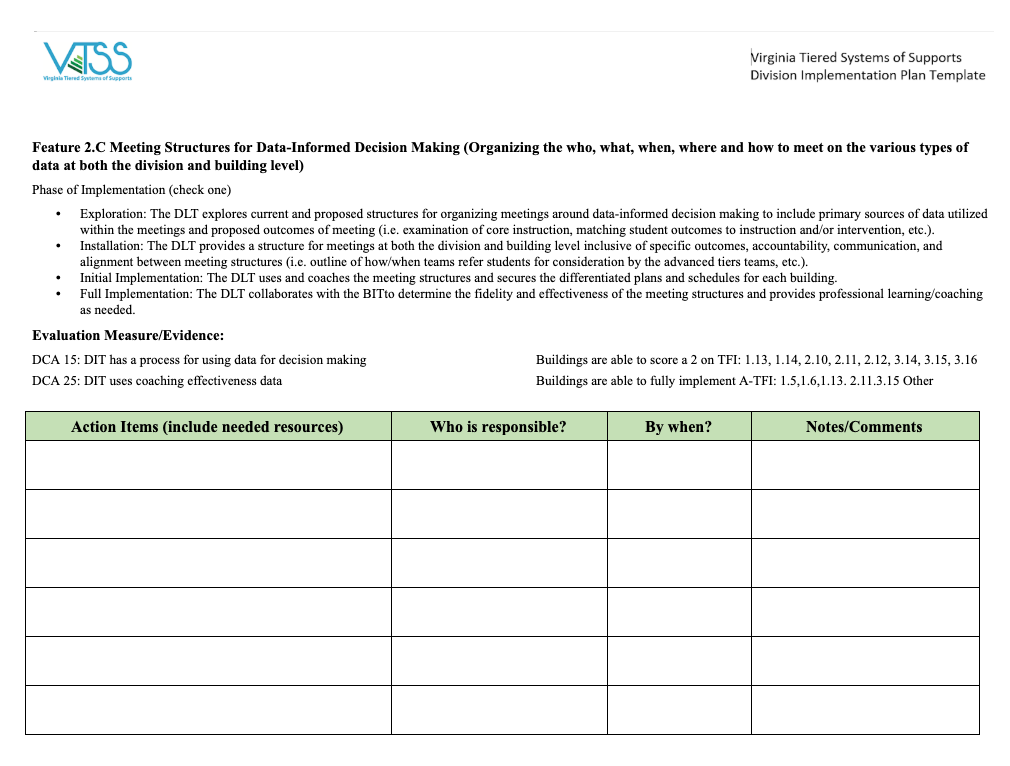 Station Rotation
Scheduling for Advanced Tier Effectiveness
Instruction
Engagement
Instructional Time
Data-based Individualization
Scheduling Intensive Intervention
Modify Instruction Delivery
Change Learning Environment to promote attention and engagement
Change dosage or time
Cognitive processing
(Vaughn et al., 2013)
http://www.centeroninstruction.org/files/Intensive%20Interventions%20for%20Students%20Struggling%20in%20Reading%20%26%20Math.pdf.
Strategies for Adding Intervention Time
Double dip
 Single intervention block vs intervention at different times during the day (e.g., 20 min in the morning and 20 min the afternoon rather than a single 40 min session) (Gersten et al., 2008; Vaughn et al., 2012). 

 Use entry or exit routines
 Provide independent or peer-mediated practice opportunities for students to minimize wait time and allow multiple small groups to run at once.

 Reinforce groups for working independently
Allows for multiple groups running simultaneously
Scheduling Resource
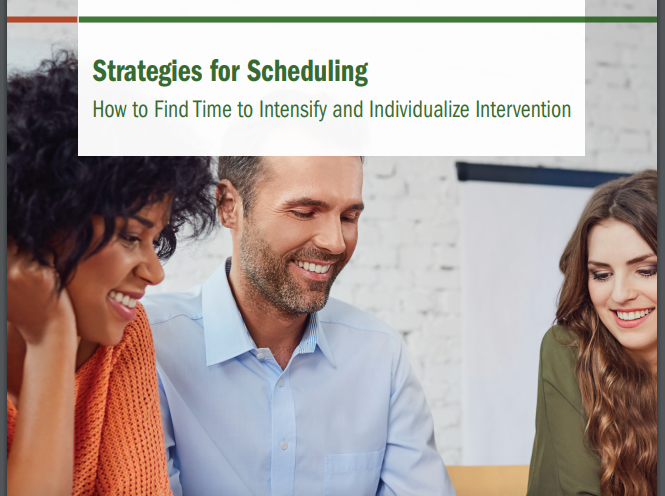 https://intensiveintervention.org/sites/default/files/NCII-Scheduling-508.pdf
Scheduling Treasure Jigsaw
Share scheduling gems with whole group
Number off 1-3
Join group
Read highlight
Share findings
Prioritize top 3 to share out with group
Enough Is Enough?
Pair with a learning partner
Confer and record a guess
Reveal on signal
Erase and prepare for next question!
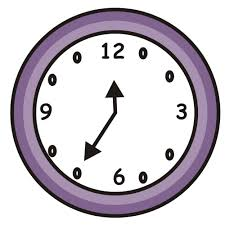 Questions
2.  Who does the research say needs more intensive intervention time, younger or older students?
What is the suggested duration of intensive intervention?
More time questions
4.  What is an important consideration to determine length and frequency of intervention?
3. What is the recommended range of time per day for intensive intervention?
Methods for Increasing Quantity of Instruction
Minutes per day 
Minutes per session
Sessions per week 
Total number of sessions
‹#›
What is the suggested duration of intensive intervention?
Consider: 
Students further behind need more intervention time.
Students provided less appropriate Tier I instruction need more intervention time.
Older students will likely need more time in intervention than younger students. 
 
* Research on the number of sessions varies, but at least 8-16 weeks, often longer (Vaughn et al., 2012)
What are the suggested length and frequency of intensive intervention?
Consider:
How far the student is below grade-level
The length and frequency of the previous interventions
The complexity of the learning tasks
Student stamina and attention span 

* Evidence suggests that students with intensive needs may benefit from 60-120 min of intervention per day.
Increase Time = Increase PRACTICE
Even more time for additional learning 
(i.e.,120 min/per x 16 weeks)
More time for additional learning(i.e.,60 min/per x 8 weeks)
Typical routines for practice
Evaluate Learning Time
How much time do you have for an instructional 
    activity?
	 Identify “Time Killers” - Student disruptions,  
         visitors, announcements, transitions
        “Disciplinary Time Killers” – waiting for
         compliance, individual corrections, redirections

2. So how much time do you really have?
(Allotted time) – (Time killers) = Instructional time

3. How much of your instructional time is spent in 
    Lecture? Guided practice? Independent practice?

4. How many students are engaged during instructional
    time?
What’s Typical Rate of Practice?
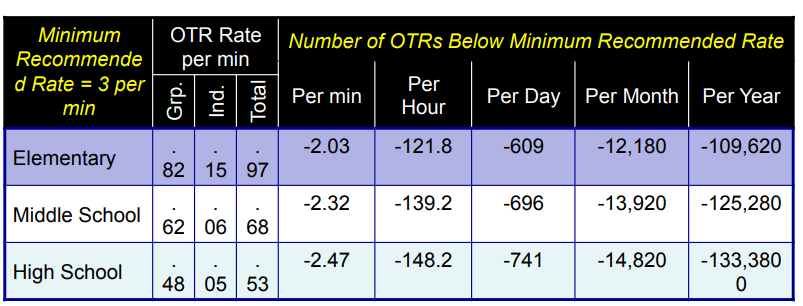 Scott (2015)
Intensifying Practice Opportunities
Targeted practice and repetition based on errors in responding
Focused opportunities to respond
Typical routines for practice
Your Turn!
Explore and Discuss
Individually: 
explore sample schedules
http://www.schoolschedulingassociates.com/
Team Share:
what you noticed
questions
take-aways
Matrix 2.B/ 3.B/ 1.G Action Planning
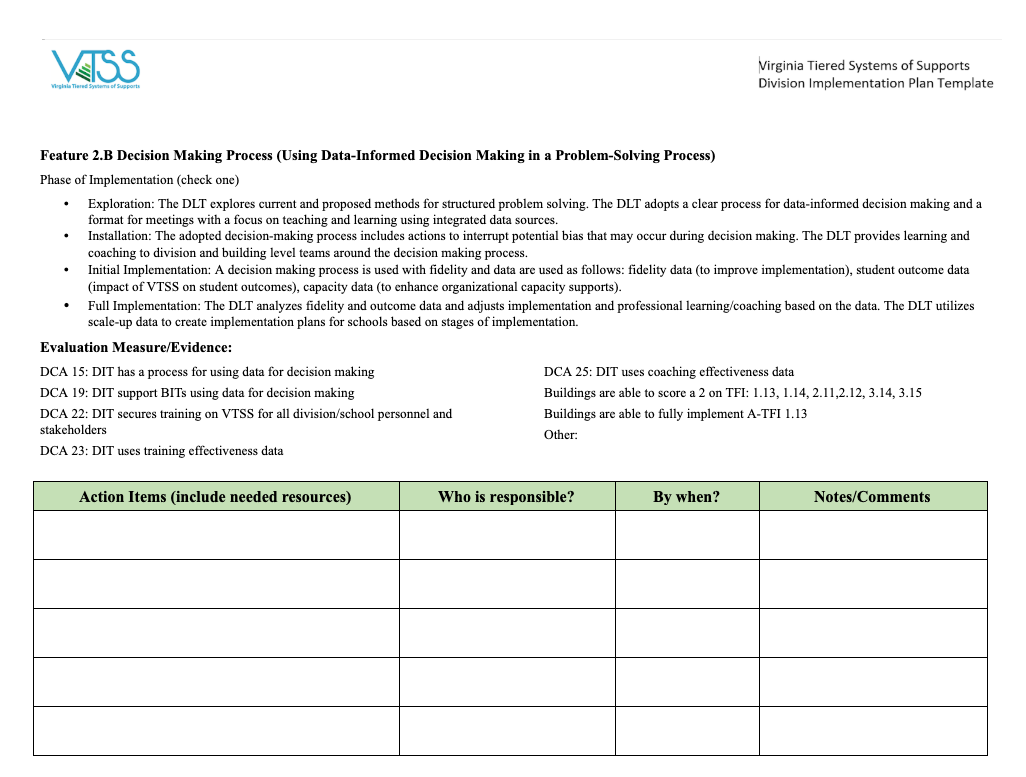 Assessing Today’s Learning Intentions
Build on Data-Informed Decision-Making to make instructional decisions and ways to adopt and support interventions for students requiring support at Tiers 2 and 3 (Matrix  2.B, 3.B)

Create and/or analyze clearly defined continuum of supports that is culturally responsive and utilized to ensure an instructional match for all learners (Matrix 1.F,  3.C)

Define advanced tiers and how schools will be supported to analyze data to determine the impact of interventions and make decisions to change the level of support (Matrix 2.C, 5.E)

Integrate and align professional learning based on need (Matrix 1.G)